Non-Duplication of Eligibility and Benefit Payments
Overview of Today’s Training
The purpose of this lesson is to provide the information required to interpret the changes to section 3322 of title 38, United States Code, made by section 111 of Public Law 111-377.

This interactive lesson includes demonstrations and scenarios that provide opportunities to practice the knowledge and skills presented in the lesson.
Non-Duplication of Eligibility and Benefit Payments
2
Icebreaker Activity
How often do you think duplications of eligibility or benefit payments occur?
Non-Duplication of Eligibility and Benefit Payments
3
Lesson Objectives
At the conclusion of this lesson, you will be able to: 
Identify PL 111-377 requirements
Differentiate the requirements for a period of qualifying service
Identify the steps to adjudicate claims to prevent duplication of eligibility or benefit payments
Non-Duplication of Eligibility and Benefit Payments
4
Post 9/11 Veterans Educational Assistance Improvements Act of 2010 (PL 111-377)
Section 111 amended 38 U.S.C. § 3322 by establishing the following additional bars to duplication of certain educational assistance benefits:
Concurrent receipt of Chapter 33 transferred benefits and Chapter 33 Fry.
Receipt of compensation and pension and Chapter 33 Fry.
Concurrent receipt of Chapter 33 transferred benefits under multiple transferors.
Duplication of eligibility based on a period of service.
Duplication of eligibility based on a single event.
Non-Duplication of Eligibility and Benefit Payments
5
What Changed?
A student may qualify for Chapter 33 transferred benefits and Chapter 33 Fry.  However, these benefits may not be received concurrently.

A student may qualify for Chapter 33 transferred benefits under multiple transferors.  However, these benefits may not be received concurrently.

A student may qualify for Chapter 33 Fry, however, receipt of this benefit terminates subsequent payments of Dependency and Indemnity Compensation (DIC).
Non-Duplication of Eligibility and Benefit Payments
6
What Else Changed?
For Chapters 30, 1606, and 1607, there has always existed a bar to duplication of eligibility based on a single period of qualifying service.(Note:  No bar has ever existed for using a single period of service to qualify for both Chapters 1606 and 1607). 

However, Public Law 110-252, which created the Post-9/11 GI Bill, did not establish a bar between Chapter 33 and those other benefit programs.

Public Law 111-377 corrected this omission effective August 1, 2011.  Now a bar to duplication exists for Chapter 33 for service beginning August 1, 2011, or later.
Non-Duplication of Eligibility and Benefit Payments
7
Single Period of Service
Effective August 1, 2011, a Servicemember or Veteran is barred from using the same period of service to qualify under more than one education benefit (specifically, Chapter 33 and Chapters 30, 32, 1606, and 1607).

Any active duty service period beginning on or after August 1, 2011, falls under this bar.
Non-Duplication of Eligibility and Benefit Payments
8
Periods of Active Duty Service
A period of active duty service possesses an Entered on Duty (EOD) date.

If a period of service has been completed, it will also   
include a:
Released from Active Duty (RAD) date
Character of Discharge
Separation Reason

Periods of reenlistment are considered separate periods of service.
Non-Duplication of Eligibility and Benefit Payments
9
[Speaker Notes: Talking points:

One period of active duty 

A commissioned officer with 30 years of continuous service (1981 – 2011) has no re-enlistments because he/she was an officer during that entire period of service. Does this 30-year (10-year, 20-year, etc.) period of service only count as a single period of service for the purpose of relinquishing eligibility for one benefit in order to establish eligibility under the Post-9/11 GI Bill?

Answer - Yes, it is a single period of service as the individual has only one discharge (or release) from active duty.]
Application of Service
A claimant with multiple periods of service may specify that one, more than one, or all periods of service should be (or should not be) applied toward establishing eligibility for a requested benefit program. 

If a claimant requests a specific benefit program but doesn’t specify, in writing, any periods of service that should be excluded, then you should apply all available qualifying service periods toward establishing eligibility for the benefit program requested.
Non-Duplication of Eligibility and Benefit Payments
10
[Speaker Notes: Talking Point-The claimant will have appeal rights to contest any period of service they have applied to their Chapter 33 claim. Periods of service will be pointed towards Chapter 33 until an update of VA Form 22-1990 is completed.]
Eligibility for Other Benefits
If a Veteran requests Chapter 33, but is also eligible under 

Chapter 30, 
Chapter 1606, or 
Chapter 1607, 

then he/she must still make an irrevocable election to relinquish one of those benefits in order to establish eligibility under Chapter 33.  The requirement was not changed by PL 111-377.
Non-Duplication of Eligibility and Benefit Payments
11
Delimiting Date
A period of service that is not used to establish Chapter 33 eligibility may still be used to extend the Chapter 33 delimiting date, therefore do the following: 

Access LTS
Select the “Service Screen”
Select “Add/Edit service” 
Select the “Used Other Benefit” option from the Reason drop-down menu
Non-Duplication of Eligibility and Benefit Payments
12
LTS
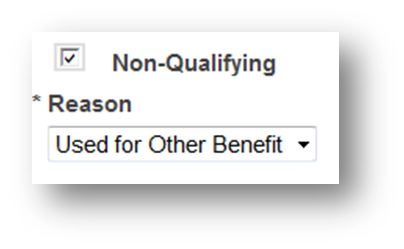 Must select “Used for Other Benefit” so that it does not increase the benefit level
Non-Duplication of Eligibility and Benefit Payments
13
[Speaker Notes: If service will extend a delimiting date under Chapter 33, but not affect the percentage for aggregate service (Chapter 33 is already at 100%), then it is NOT part of eligibility and therefore could establish eligibility to Chapter 1607 while extending the Chapter 33 delimiting date.]
Single Event Eligibility
Effective August 1, 2011, an individual is barred from using the same “event” to qualify under more than one education benefit.
This prohibition specifically applies to a child’s eligibility for Chapter 33 Fry Scholarship and Chapter 35 (DEA), where the “event” is a Service member’s death in the line of duty while serving on active duty. 

Any event occurring on or after August 1, 2011, falls under this bar.
Non-Duplication of Eligibility and Benefit Payments
14
Lesson Review
We cannot pay benefits concurrently for multiple transfers of entitlement, or for transferred entitlement and the Fry Scholarship.

We cannot pay benefits under two benefit programs for the same period of service. This brings Chapter 33 in line with other benefit programs. 

All available qualifying periods of service should be applied toward the benefit program requested unless the claimant requested, in writing, that specific service is not to be used (or is to be used for a different benefit program).
Non-Duplication of Eligibility and Benefit Payments
15
Duplication of EligibilityExercises and Scenarios
Exercise:Single and Multiple Periods of Service
Based on the information below, identify single and multiple periods of service. 

John’s Service – Air National Guard– 
1/8/2012 – 3/13/2014, HON, ETS
Mike’s Service – Marines Corps– 
8/2/2011 – 8/1/2021, HON, DIS
Commissioned Officer, no re-enlistments

Kate’s Service – Navy – 
	12/1/2011 – Present  (Reenlisted on 12/2/2013)
Non-Duplication of Eligibility and Benefit Payments
17
Scenario 1
Shannon has one service period from January 1, 2007, to December 31, 2009.  

She requested Chapter 30, and this service period was used to establish eligibility. When Chapter 30 exhausted, she had used 38 months of entitlement (entitlement was extended until the end of the term), and she hasn’t used any other VA education benefits.  

Shannon now wants to use the same period of service to establish eligibility for Chapter 33.
Non-Duplication of Eligibility and Benefit Payments
18
[Speaker Notes: Talking Point-The claimant will have appeal rights to contest any period of service they have applied to their Chapter 33 claim. Periods of service will be pointed towards Chapter 33 until an update of VA Form 22-1990 is completed.]
Scenario 1 - Question
Which statement accurately describes how you will adjudicate the claim?

Disallow Chapter 33
Establish eligibility under Chapter 33
Grant additional entitlement under Chapter 30
Develop to Shannon for relinquishment
Non-Duplication of Eligibility and Benefit Payments
19
[Speaker Notes: Talking Point-The claimant will have appeal rights to contest any period of service they have applied to their Chapter 33 claim. Periods of service will be pointed towards Chapter 33 until an update of VA Form 22-1990 is completed.]
Scenario 2
Christine served in the Marine Corps and served from August 5, 2008, to August 4, 2012. She signed up for Chapter 30 upon enlistment, and paid $1,200 into the program, but has decided that she wants to use Chapter 33 benefits to get her degree.  

You receive an original application for Chapter 33 benefits but she didn’t relinquish eligibility for Chapter 30.
Non-Duplication of Eligibility and Benefit Payments
20
[Speaker Notes: Talking Point-The claimant will have appeal rights to contest any period of service they have applied to their Chapter 33 claim. Periods of service will be pointed towards Chapter 33 until an update of VA Form 22-1990 is completed.]
Scenario 2 - Question
Which statement accurately describes how you will adjudicate the claim?

Establish eligibility under Chapter 33
Disallow Chapter 33
Establish eligibility under Chapter 30
Develop to Christine for relinquishment
Non-Duplication of Eligibility and Benefit Payments
21
[Speaker Notes: Talking Point-The claimant will have appeal rights to contest any period of service they have applied to their Chapter 33 claim. Periods of service will be pointed towards Chapter 33 until an update of VA Form 22-1990 is completed.]
Scenario 3
Kelly was called up from the Navy Reserve from September 15, 2004, to March 28, 2005, and again from January 1, 2012, to June 30, 2012.  

She applied for Chapter 1607 in 2008 and began using benefits at the 40% rate.  In 2012, she applied her second period of service to Chapter 1607 as well. and exhausted her 36 months of entitlement at the 60% rate. She hasn’t used any other VA education benefits.  

Now, Kelly wants to use her service to establish eligibility for Chapter 33.
Non-Duplication of Eligibility and Benefit Payments
22
[Speaker Notes: Talking Point-The claimant will have appeal rights to contest any period of service they have applied to their Chapter 33 claim. Periods of service will be pointed towards Chapter 33 until an update of VA Form 22-1990 is completed.]
Scenario 3 - Question
Which statement accurately describes how you will adjudicate the claim?

Disallow Chapter 33
Grant additional entitlement under Chapter 1607
Establish eligibility under Chapter 33
Develop to Kelly for relinquishment
Non-Duplication of Eligibility and Benefit Payments
23
[Speaker Notes: Talking Point-The claimant will have appeal rights to contest any period of service they have applied to their Chapter 33 claim. Periods of service will be pointed towards Chapter 33 until an update of VA Form 22-1990 is completed.]
Scenario 4
Marvin began serving in the Air Force on August 23, 2011. He signed up for Chapter 30 upon enlistment and paid $1,200 into the program.  Marvin applied for Chapter 30 benefits in September 2013, and received Tuition Assistance – Top Up benefits.
Marvin was Honorably discharged on August 22, 2015, and has now applied for Chapter 33 and wants to relinquish his remaining Chapter 30 entitlement.
Non-Duplication of Eligibility and Benefit Payments
24
[Speaker Notes: Talking Point-The claimant will have appeal rights to contest any period of service they have applied to their Chapter 33 claim. Periods of service will be pointed towards Chapter 33 until an update of VA Form 22-1990 is completed.]
Scenario 4 - Question
Which statement accurately describes how you will adjudicate the claim?

Disallow Chapter 33
Establish eligibility under Chapter 33
Grant additional entitlement under Chapter 30
Develop to Marvin for relinquishment
Non-Duplication of Eligibility and Benefit Payments
25
[Speaker Notes: Talking Point-The claimant will have appeal rights to contest any period of service they have applied to their Chapter 33 claim. Periods of service will be pointed towards Chapter 33 until an update of VA Form 22-1990 is completed.]
Discussion
Sandy served from May 1, 2012 to May 1, 2015.  This service qualifies her for either Chapter 30 or Chapter 33.  

Sandy requests Chapter 33 on her application, but does not relinquish Chapter 30.  The VCE must develop for relinquishment of Chapter 30.

Question:  

Is relinquishment and an election date still required in cases where the Veteran is only eligible for one benefit for one period of service?
Non-Duplication of Eligibility and Benefit Payments
26
Discussion
If a period of service began on or after August 1, 2011, and eligibility is established under a non-Chapter 33 benefit, it cannot be used to establish eligibility under Chapter 33.

Question:

Should the VCE input this service in LTS to at least extend the Chapter 33 delimiting date?
Non-Duplication of Eligibility and Benefit Payments
27
[Speaker Notes: If service will extend a delimiting date under Chapter 33, but not affect the percentage for aggregate service (Chapter 33 is already at 100%), then it is NOT part of eligibility and therefore could establish eligibility to Chapter 1607 while extending the Chapter 33 delimiting date.]
Scenario 5
Nicholas is eligible for Chapter 33 Fry Scholarship and Chapter 35 (Dependents Educational Assistance or DEA) benefits due to the death of a parent on June 1, 2010.  Nicholas wants to use both benefits. 

What is the proper procedure?

Allow Nicholas to use both benefits (not concurrently) for up to 81 months
Only allow benefits under Chapter 35
Only allow benefits under Chapter 33 Fry
Develop to Nicholas for an irrevocable election
Non-Duplication of Eligibility and Benefit Payments
28
Scenario 6
Marty is eligible for Chapter 33 Fry Scholarship and Chapter 35 (Dependents Educational Assistance or DEA) due to the death of a parent on December 15, 2014.  Marty wants to use both benefits. 

What is the proper procedure?

Allow Marty to use both benefits (not concurrently) for up to 81 months
Only allow benefits under Chapter 35
Only allow benefits under Chapter 33 Fry
Develop to Marty for an irrevocable election
Non-Duplication of Eligibility and Benefit Payments
29
Questions?
Non-Duplication of Eligibility and Benefit Payments
30
Lesson Summary
You have completed the Non-Duplication of Eligibility and Benefit Payments lesson. You should now be able to: 
Identify PL 111-377 requirements
Differentiate the requirements for a period of qualifying service 
Identify the steps to adjudicate claims to prevent duplication of eligibility or benefit payments
Non-Duplication of Eligibility and Benefit Payments
31
TMS Assessment and Survey
The assessment and survey have been assigned to you in TMS.
The assessment is comprised of multiple choice questions.
The questions are based on the information you learned today.
You should be able to complete the assessment and survey within 30 minutes.
Be sure to complete both the assessment and the survey in TMS to receive credit for this training.
Non-Duplication of Eligibility and Benefit Payments
32